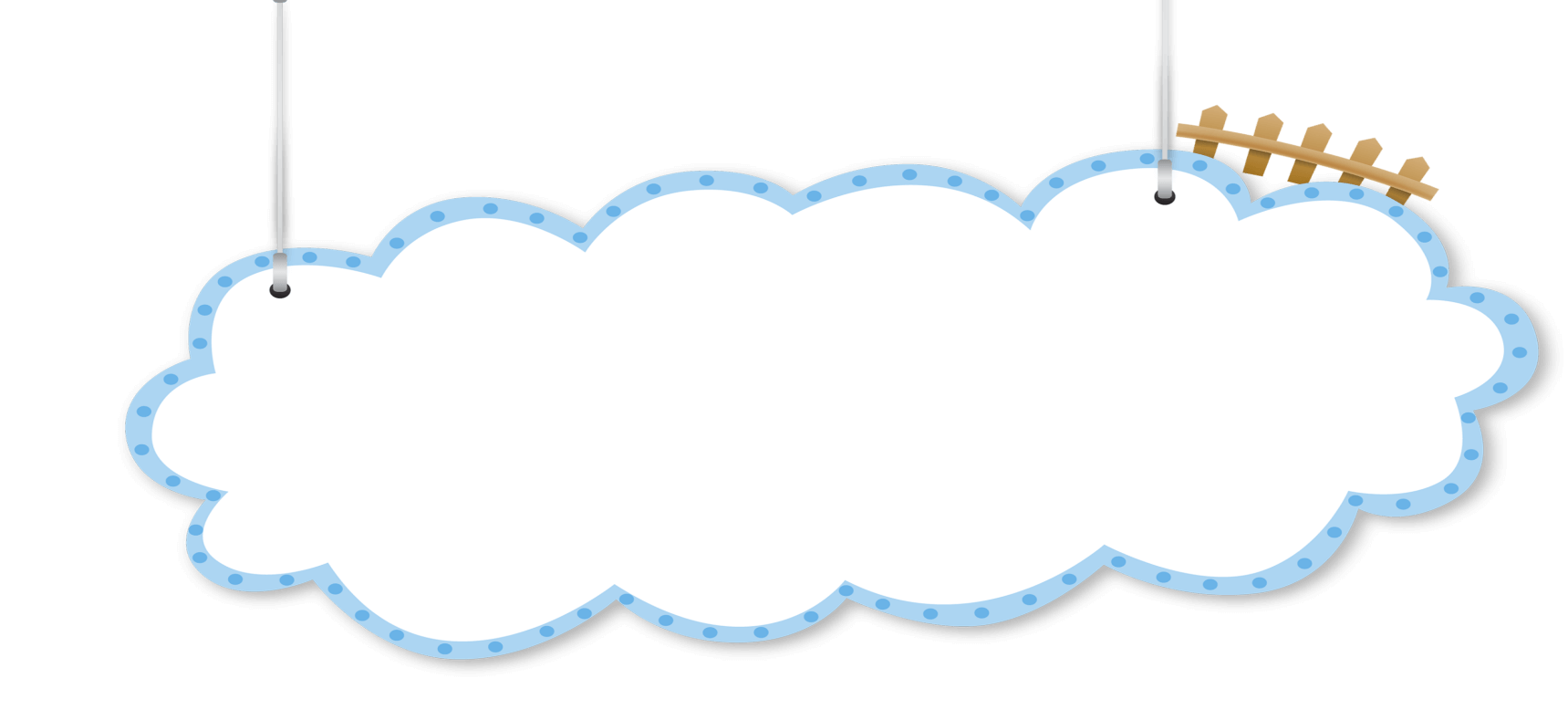 ỦY BAN NHÂN DÂN QUẬN LONG BIÊN
TRƯỜNG MẦM NON BAN MAI XANH
LĨNH VỰC PHÁT TRIỂN NHẬN THỨC
Đề tài: Dạy trẻ nhớ số điện thoại của bố mẹ

Lứa tuổi: Mẫu giáo lớn 5 – 6 tuổi
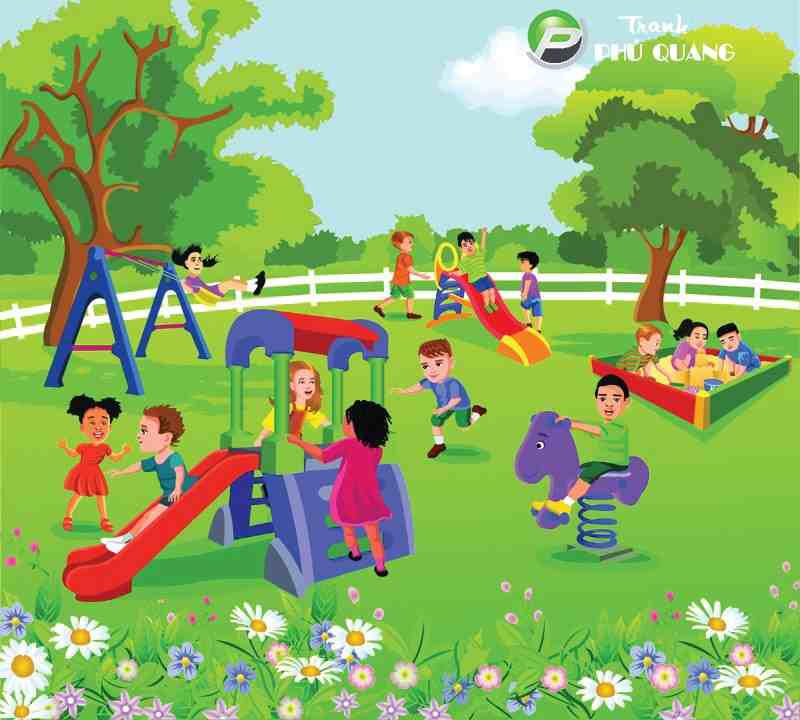 Công viên
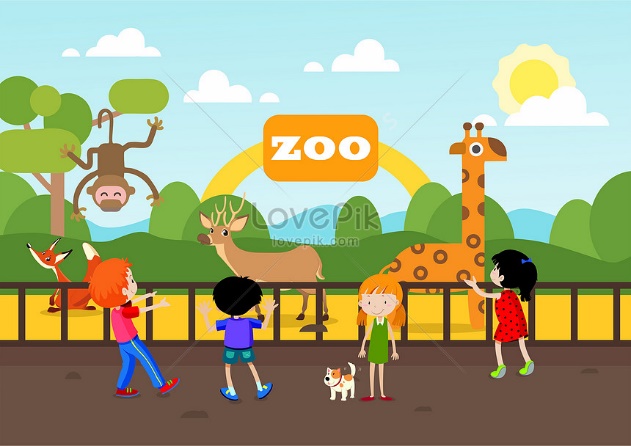 Sở thú
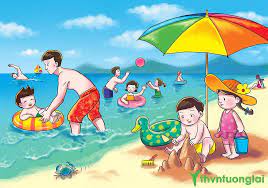 Bãi biển
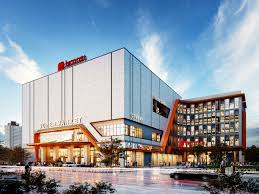 Trung tâm thương mại
Dạy trẻ ghi nhớ
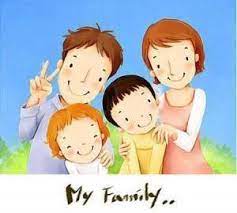 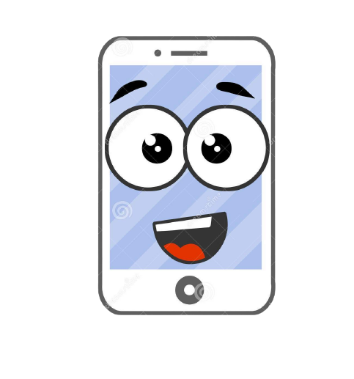 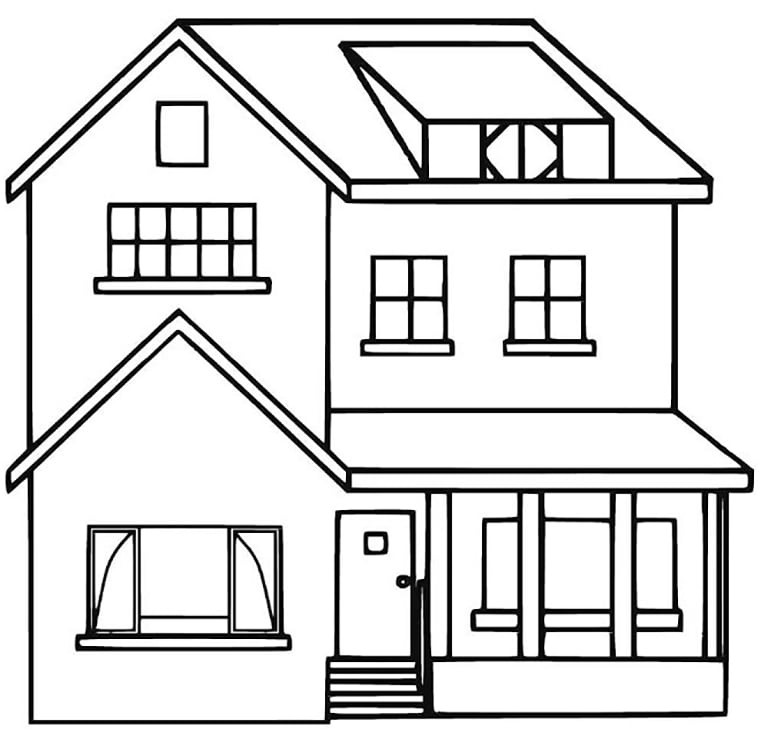 Tên bố mẹ
Địa chỉ nhà
Số điện thoại
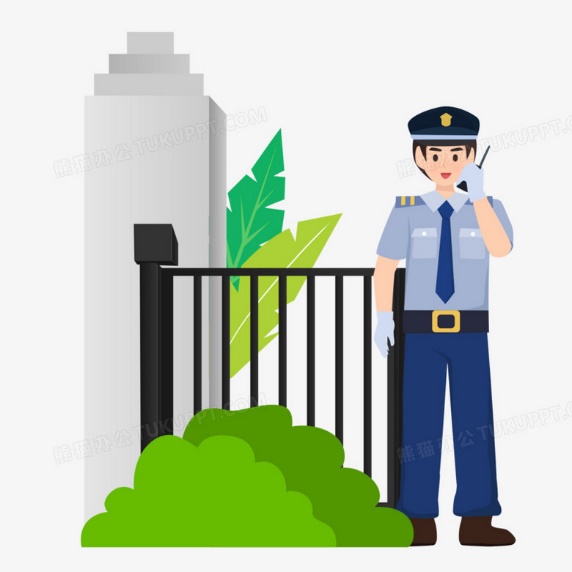 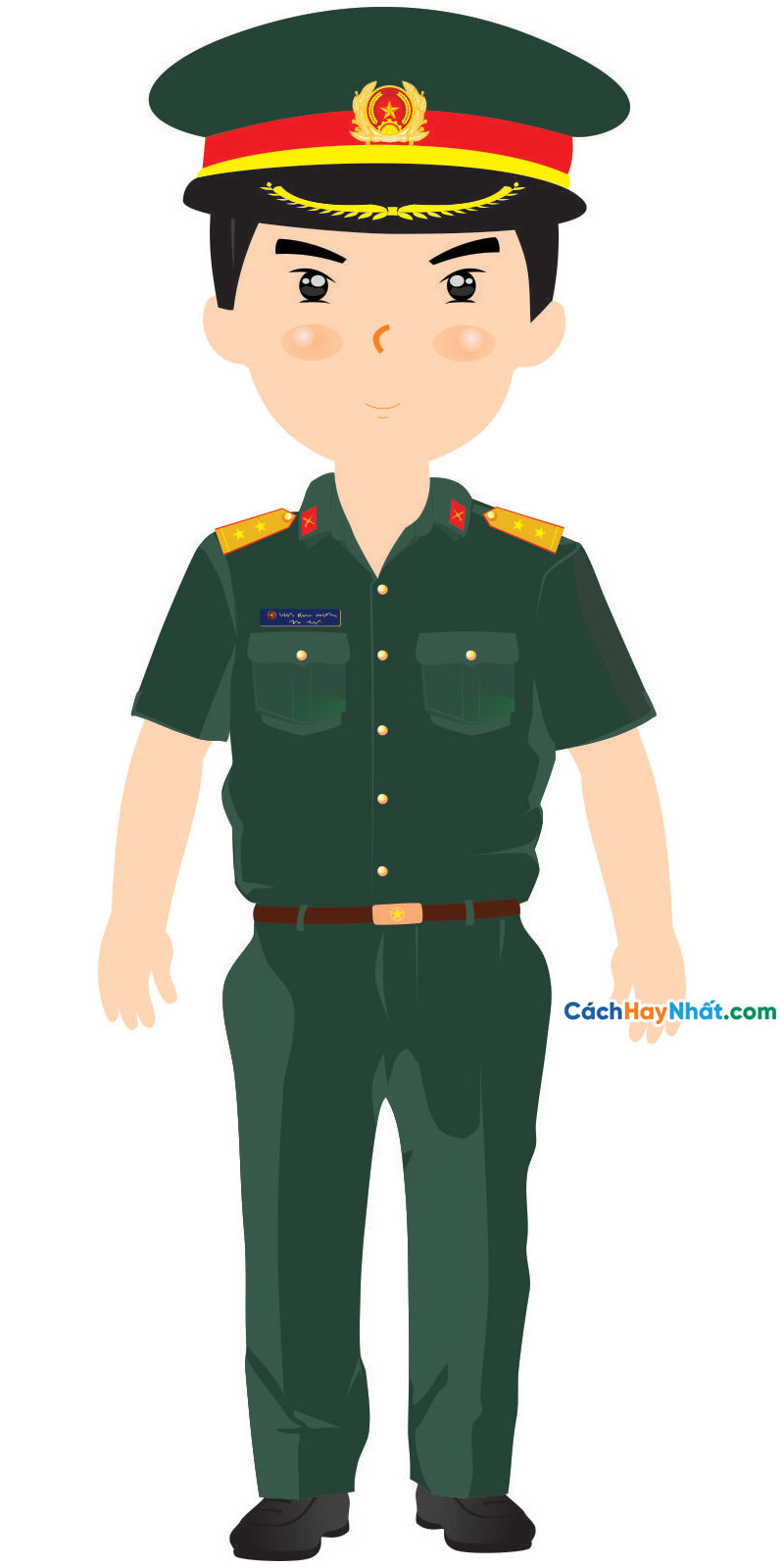 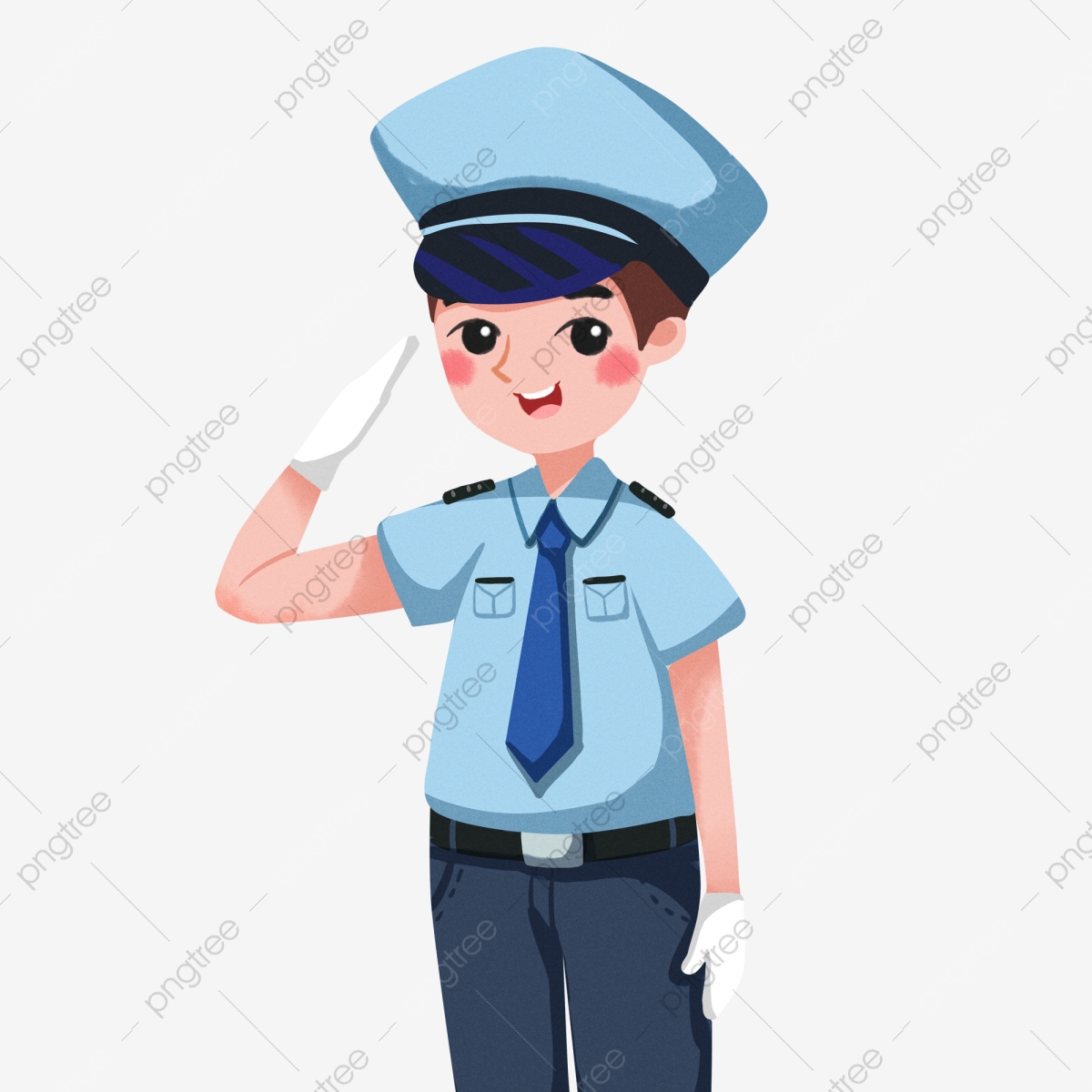 1. Những người mặc đồng phục
2. Những người thân, quen mà mình biết
3. Những người đang dắt tay con nhỏ
TRÒ CHƠI 1. GỌI ĐIỆN THOẠI GIẢ ĐỊNH
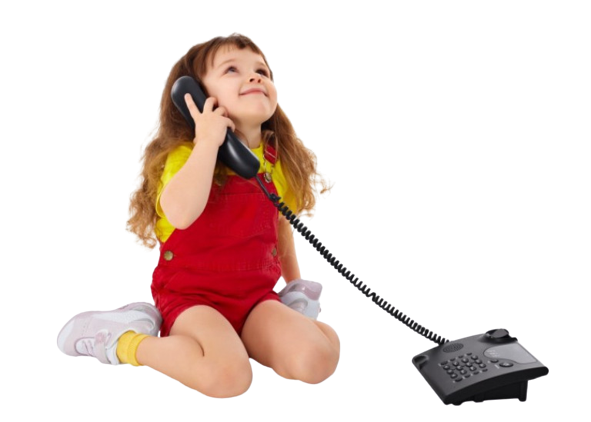 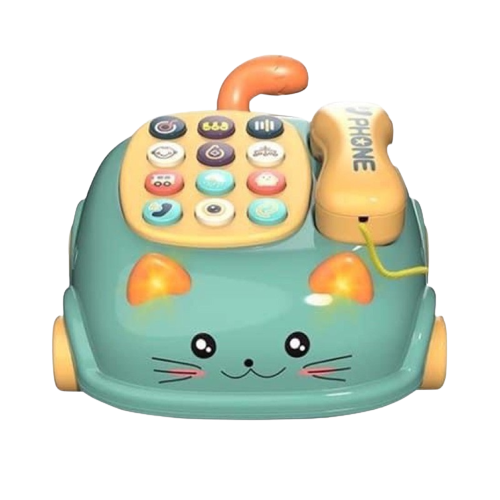 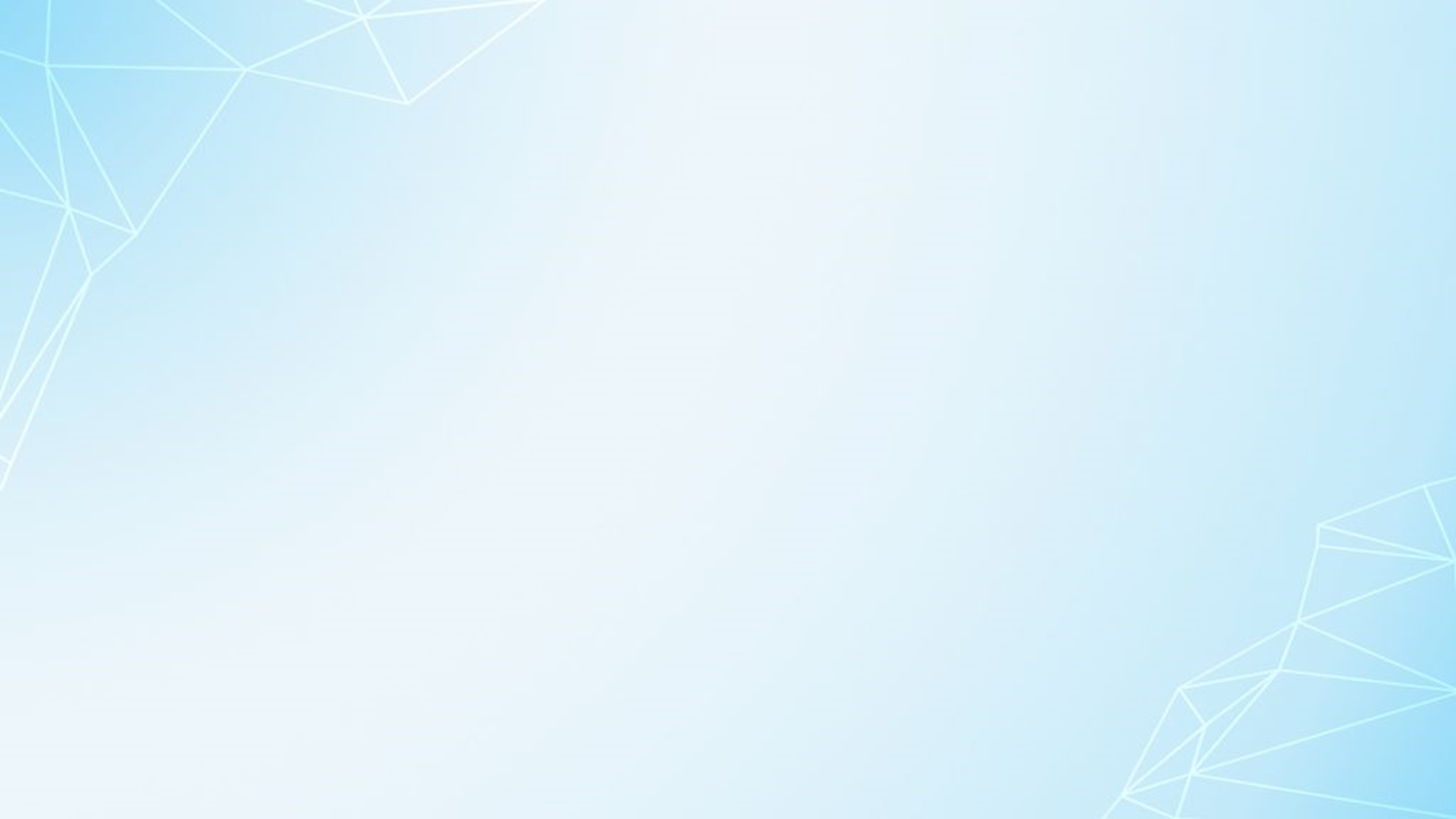 TRÒ CHƠI 2. SẮP XẾP THEO DÃY SỐ ĐIỆN THOẠI
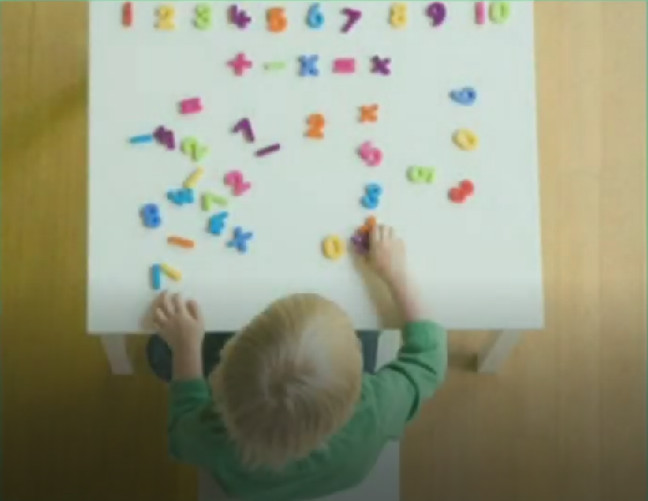 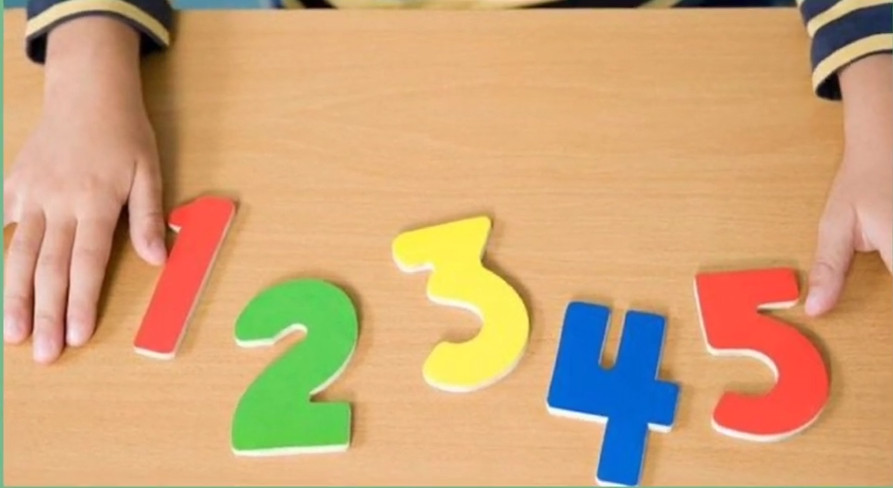 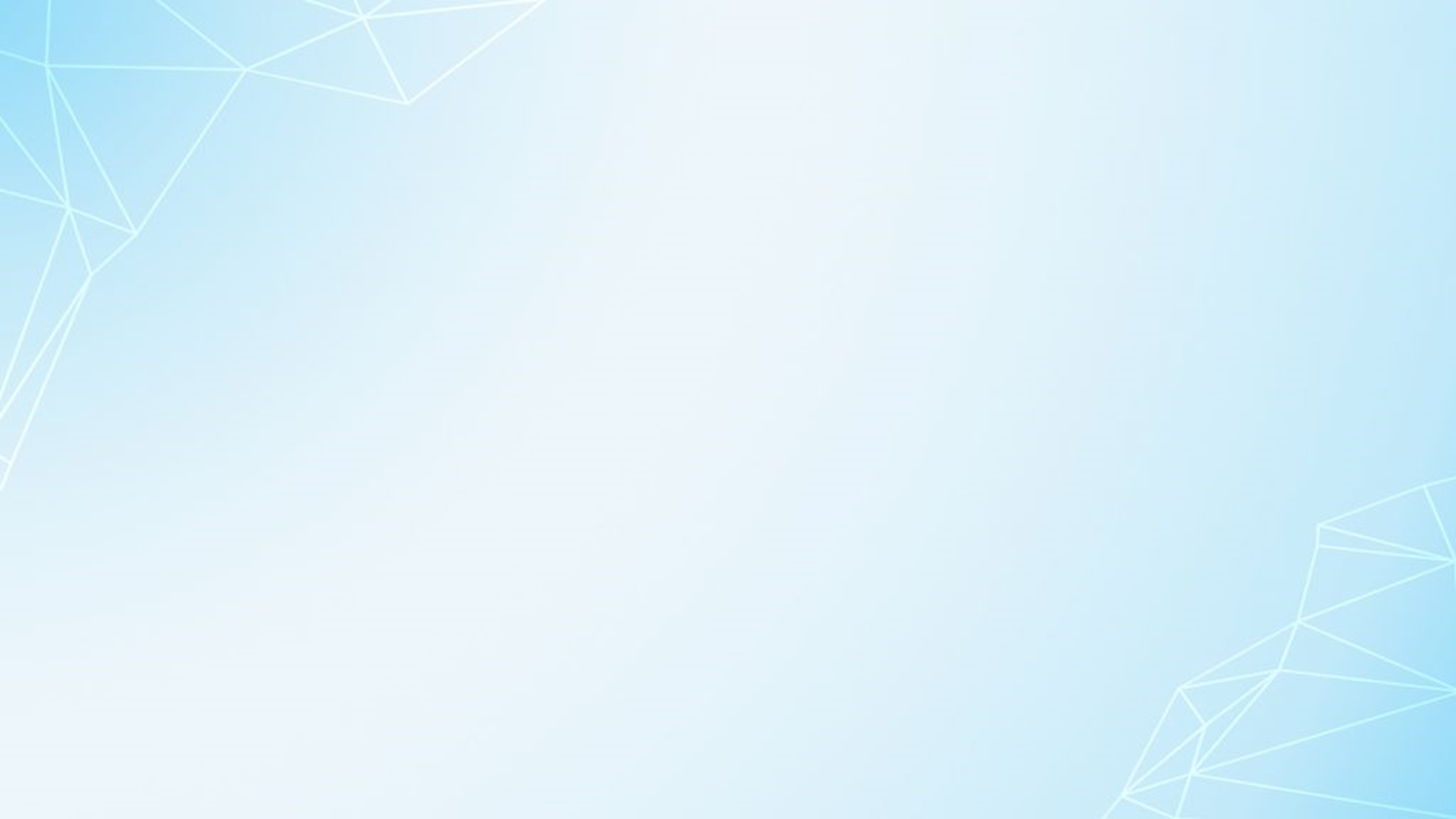 TRÒ CHƠI 3. SAO CHÉP CHỮ SỐ
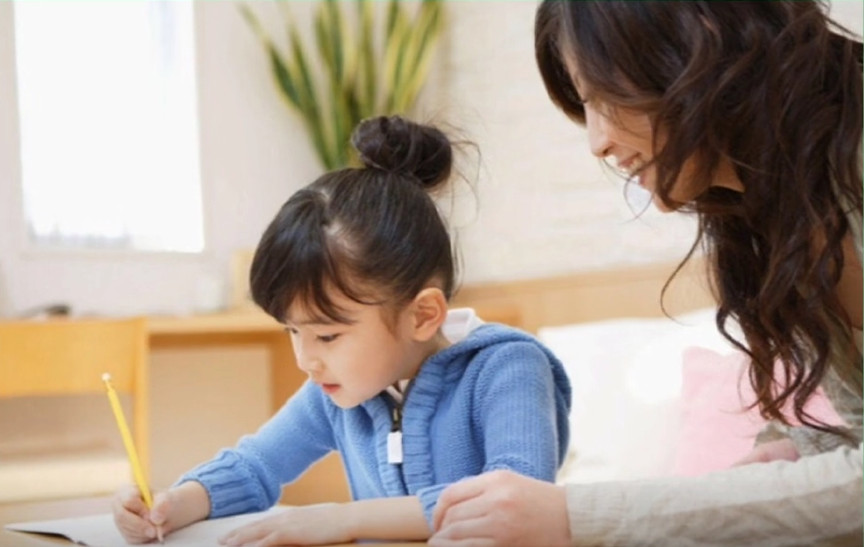 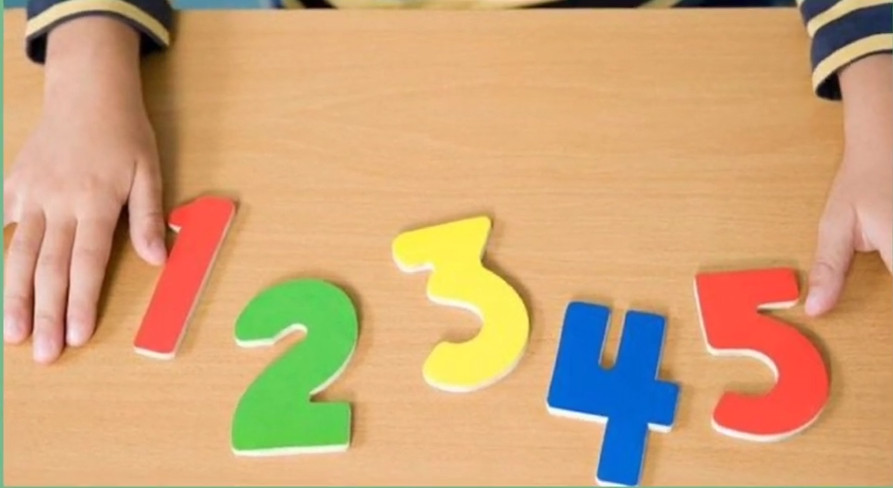 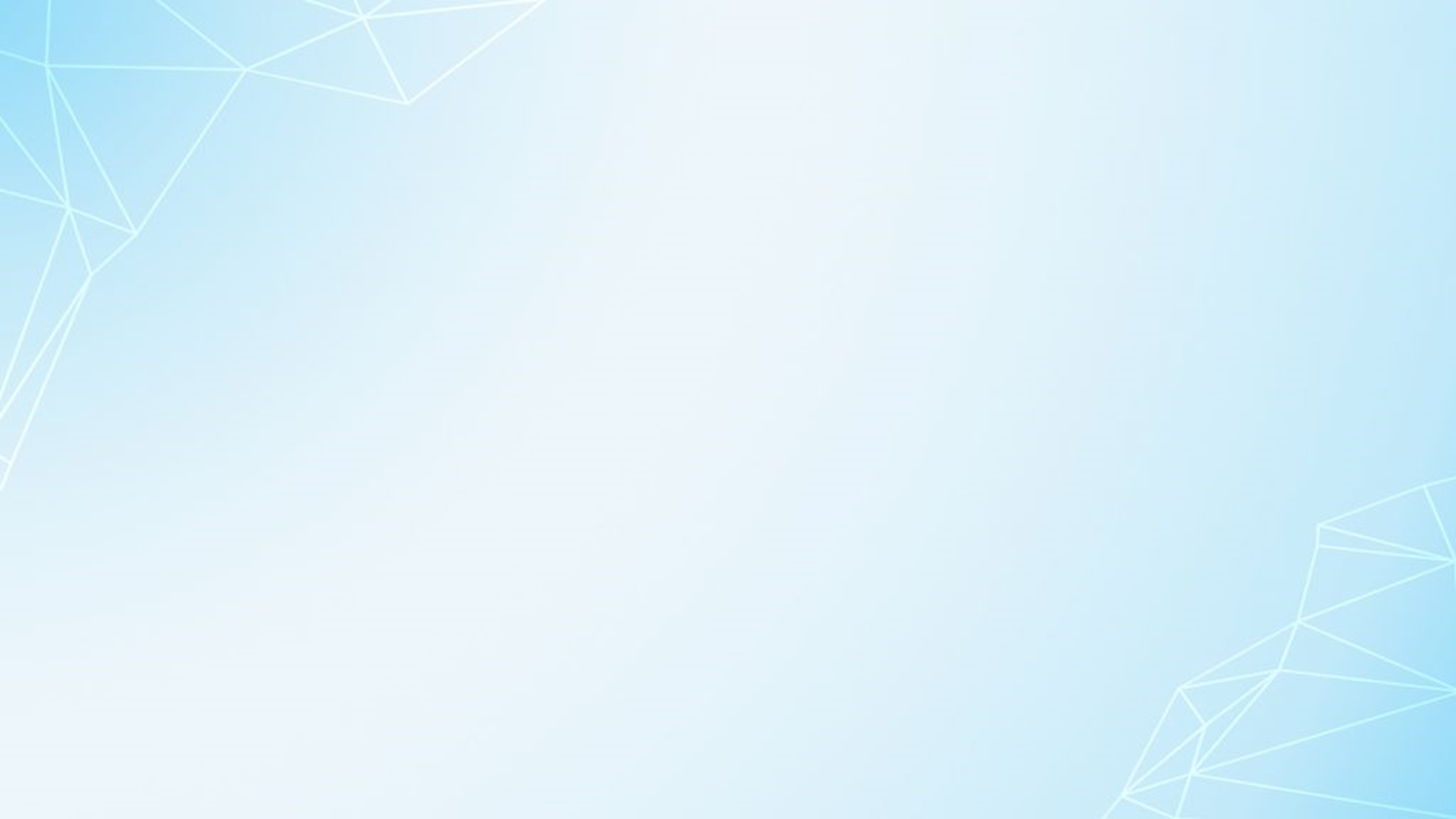 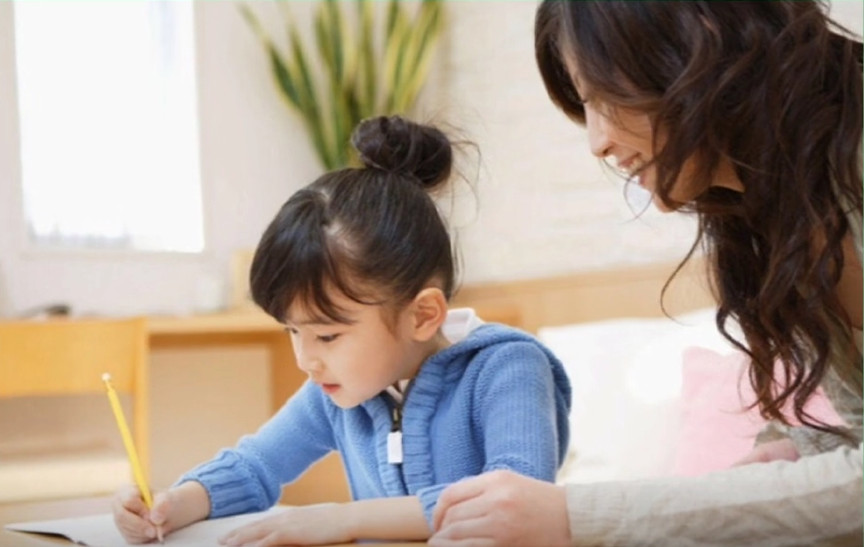 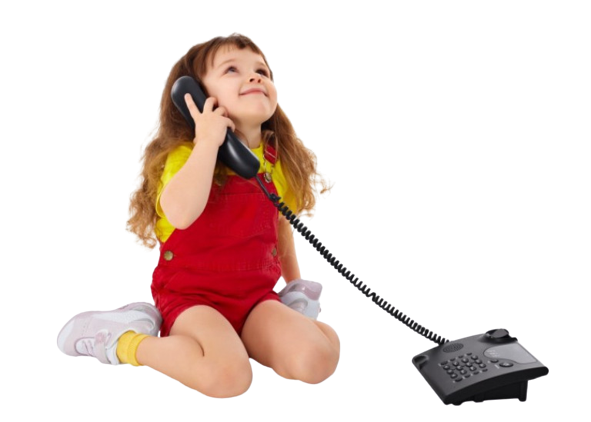 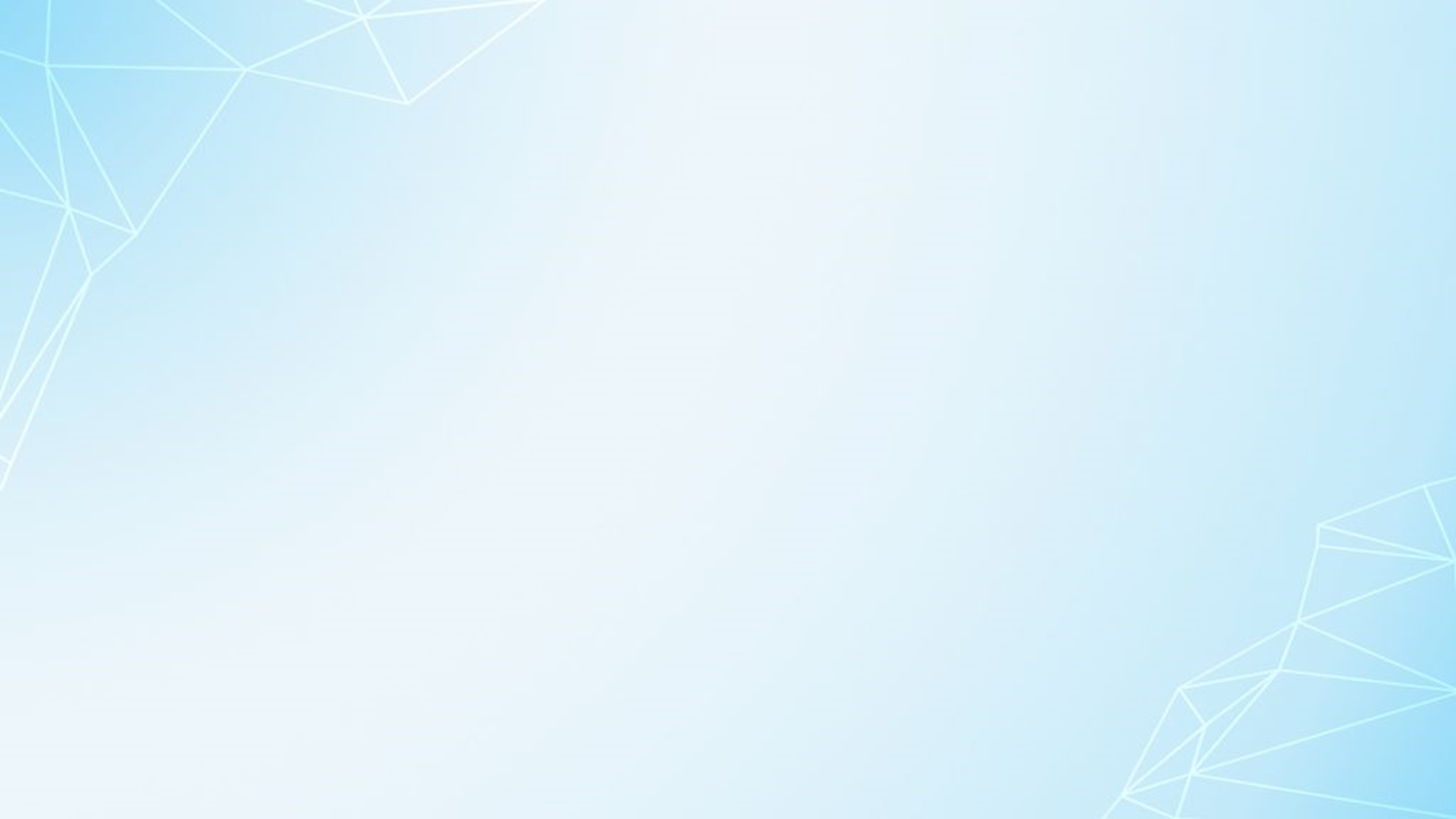 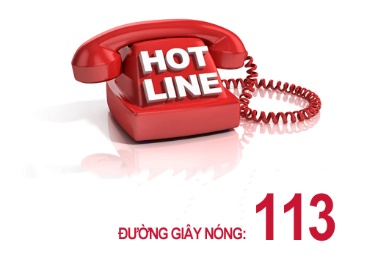 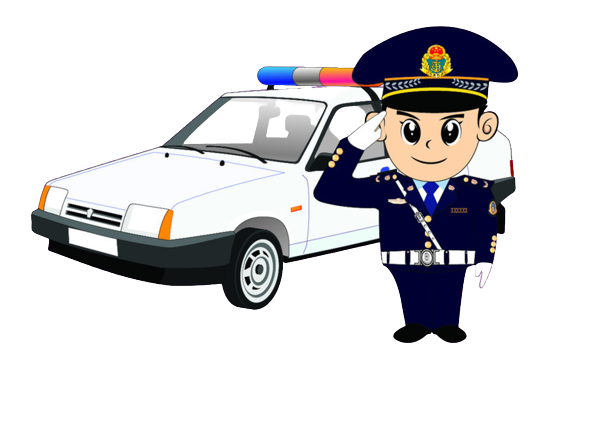 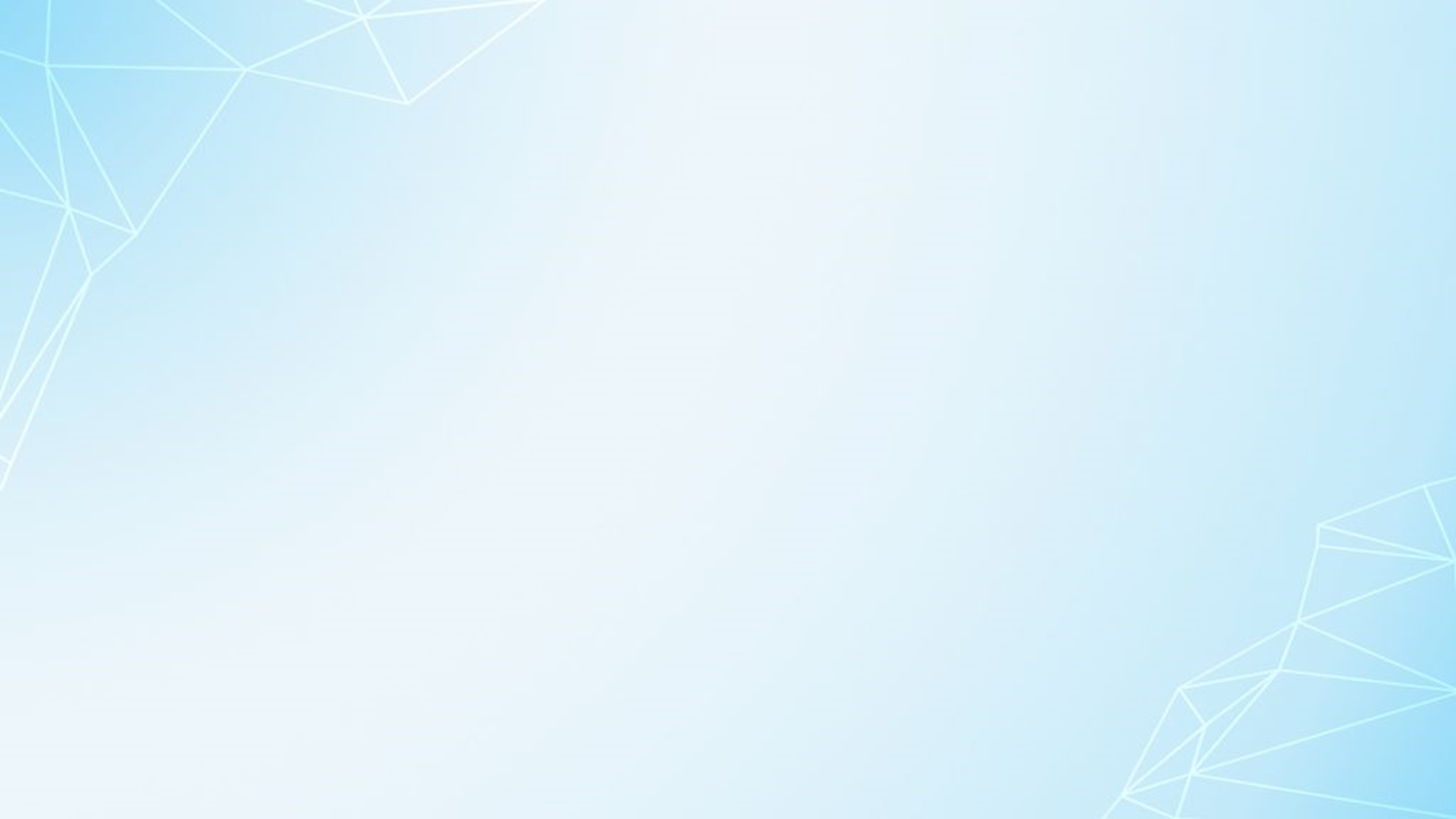 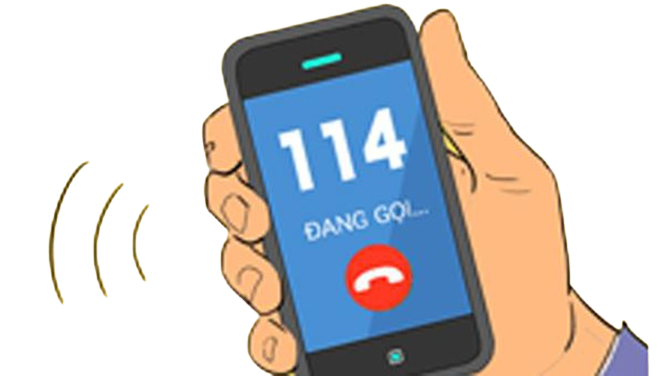 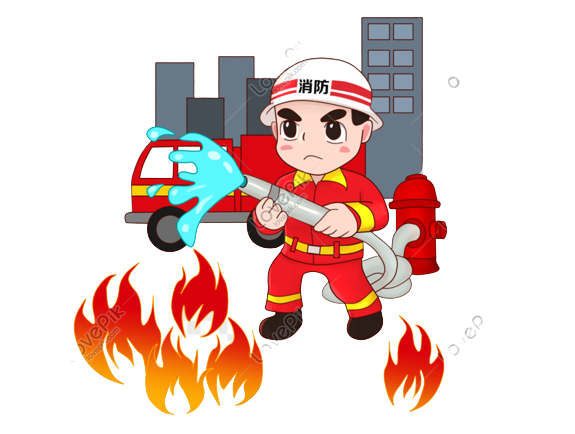 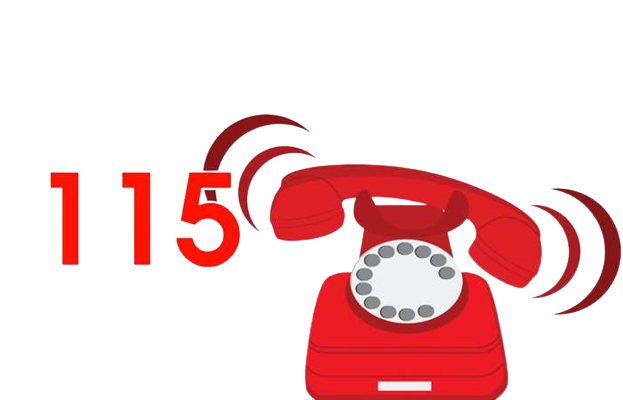 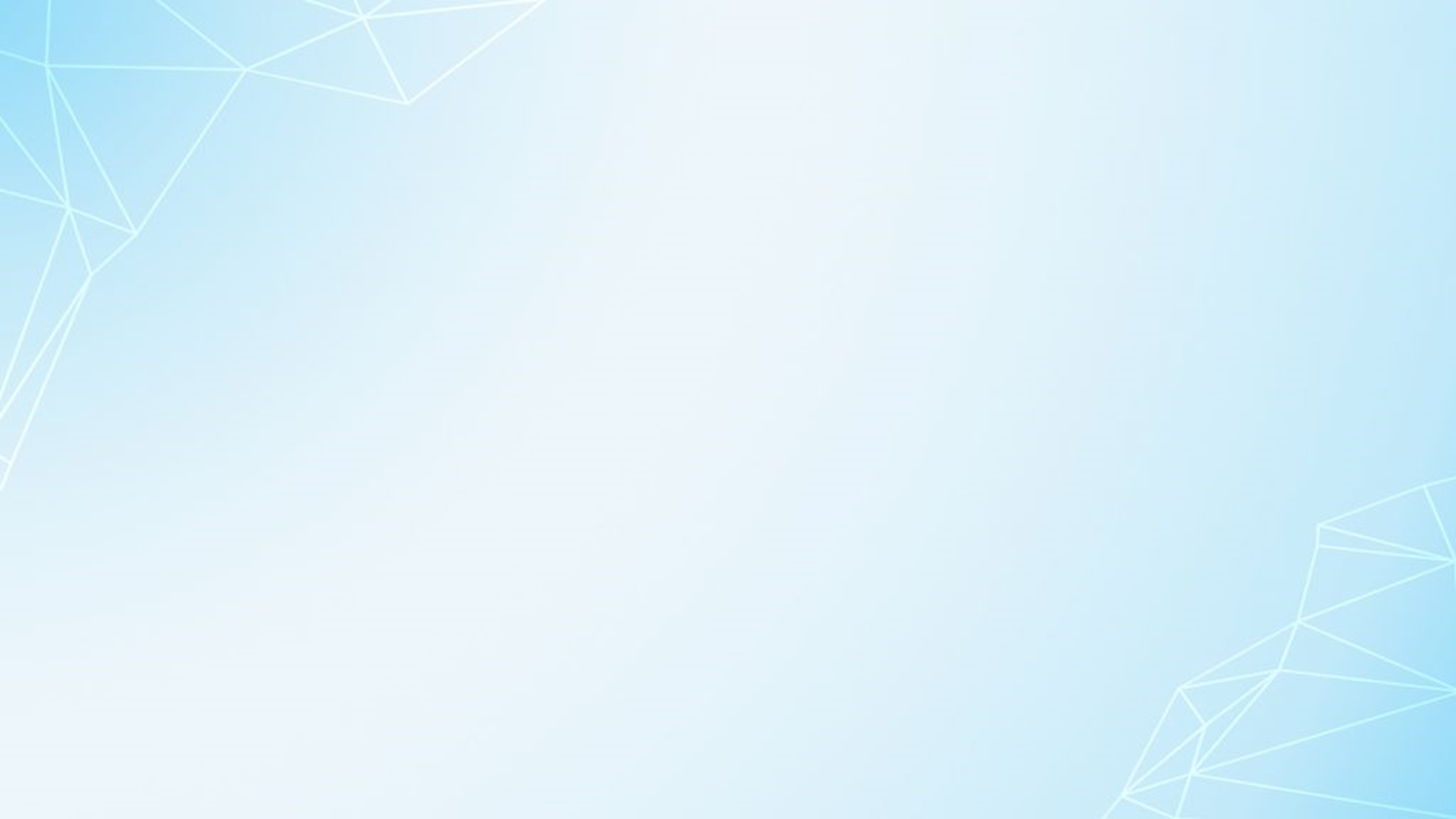 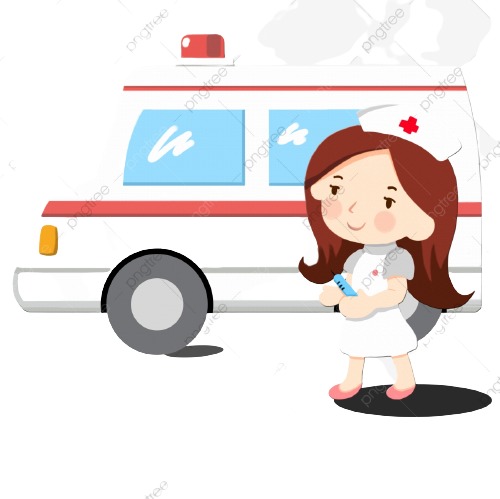